Figure 5 Components of a predictive model. (A) The nucleotide mutation model incorporates only effects of 1.5-fold or ...
J Hered, Volume 100, Issue 5, September-October 2009, Pages 637–647, https://doi.org/10.1093/jhered/esp048
The content of this slide may be subject to copyright: please see the slide notes for details.
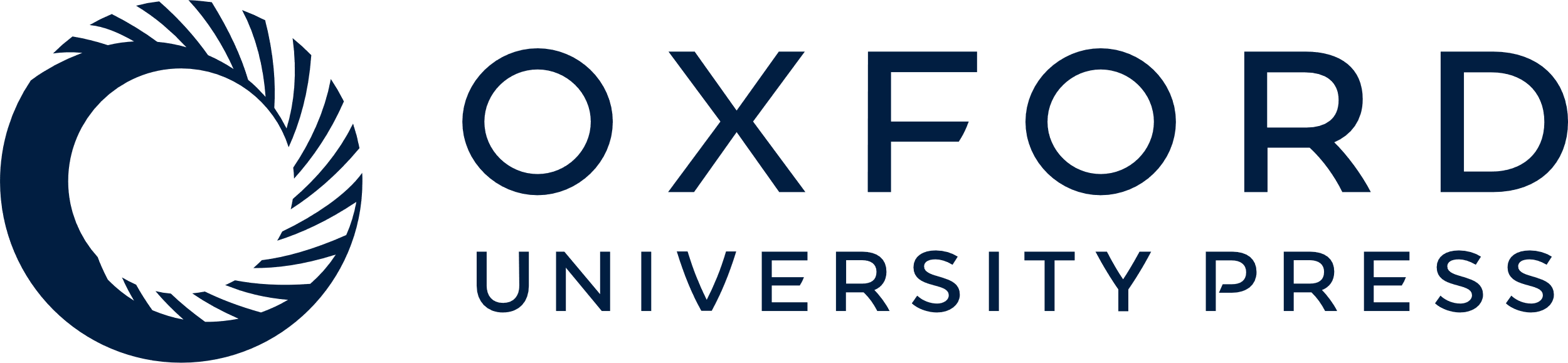 [Speaker Notes: Figure 5 Components of a predictive model. (A) The nucleotide mutation model incorporates only effects of 1.5-fold or more, as described in the text, including transition:transversion bias, the effect of a CpG dinucleotide context (represented by C* and G*) on transitions and (separately) on transversions, and the effect of a bias in forward versus reverse rates of mutations from strong (G or C) to weak (A or T) base pairs. (B) Combining nucleotide mutation and the genetic code, weighting each synonymous codon equally, yields relative mean rates of mutation from a codon for amino acid x (horizontal axis) to a codon for amino acid y (vertical axis). (C) Values of EX, an unbiased measure of amino acid exchangeability in proteins (Yampolsky and Stoltzfus 2005), are shown here for singlet exchanges only (EXij is the exchangeability from the amino acid in column i to row j). In the absence of any better predictor, the probability of fixation for a mutation from amino acid i to j is assumed to be a simple function of EXij.


Unless provided in the caption above, the following copyright applies to the content of this slide: © The American Genetic Association. 2009. All rights reserved. For permissions, please email: journals.permissions@oxfordjournals.org.]